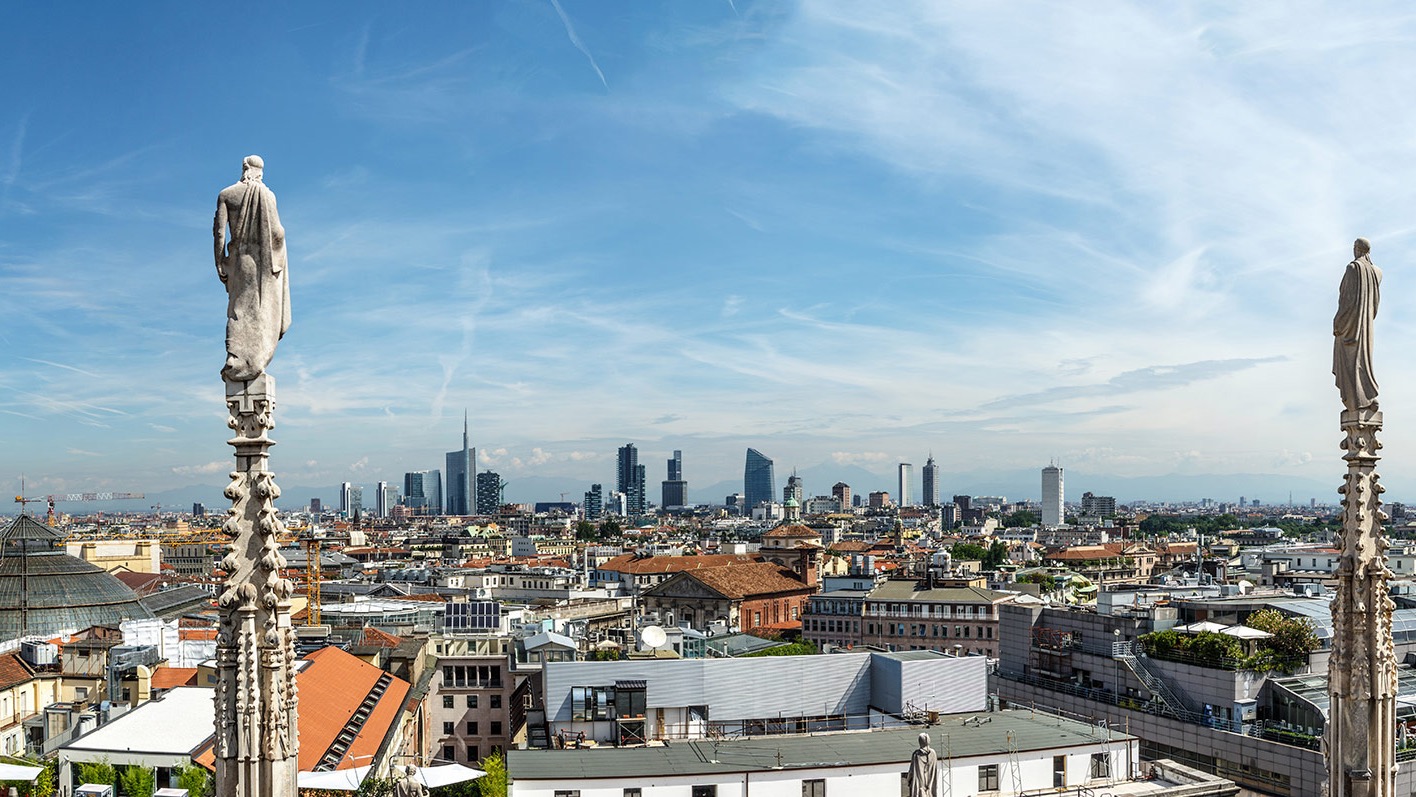 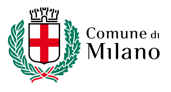 Comune di Milano – Progetti PNRR 
Direzione Welfare e Salute
Missione 5 Componente 2


Dati aggiornati ad aprile 2024
Indice
1
Panoramica generale
2
Presentazione dei progetti
3
Stato di attuazione degli interventi
4
Stato di avanzamento dei progetti
5
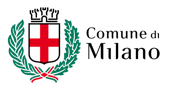 2
Panoramica generale
INV. 1.1. Sostegno alle persone vulnerabili e prevenzione dell'istituzionalizzazione degli anziani non autosufficienti
4 LINEE DI ATTIVITA’
PNRR
3 INVESTIMENTI
10.298.173,44 €
Totale
3 LINEE DI ATTIVITA’
Inv. 1.3. Housing temporaneo e Stazioni di Posta
15 progetti ammessi a finanziamento
2 LINEE DI ATTIVITA’
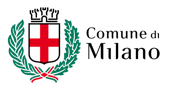 3
Presentazione dei progetti
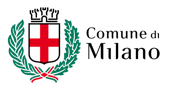 4
Presentazione dei progetti
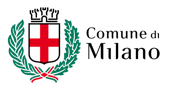 5
Presentazione dei progetti
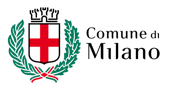 6
Presentazione dei progetti
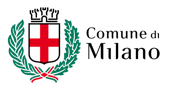 7
Presentazione dei progetti
Linea 1.3.1 Housing temporaneo
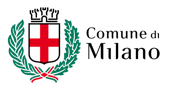 8
Presentazione dei progetti
Linea 1.3.2 Stazioni di Posta
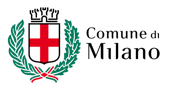 9
Stato di attuazione degli interventi
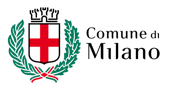 10
Stato di attuazione degli interventi
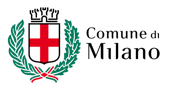 11
Stato di attuazione degli interventi
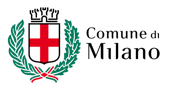 12
Stato di attuazione degli interventi
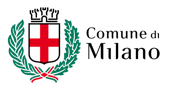 13